RačuNanje u Logu
Naredbe koje vam mogu olakšati rad u Logu
Upišite u naredbeni redak sljedeće naredbe i na kraju svakog retka pritisnite tipku ENTER
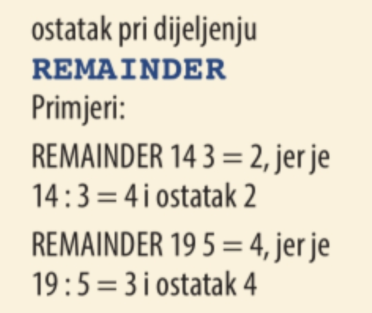 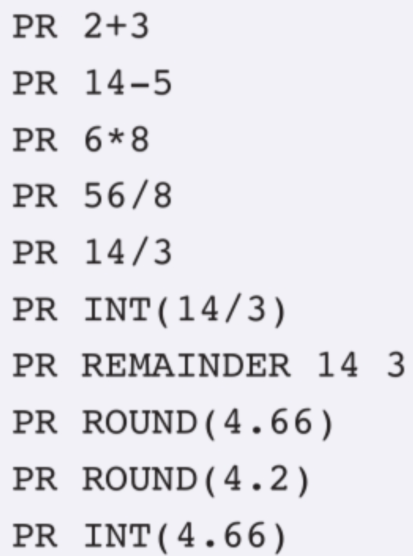 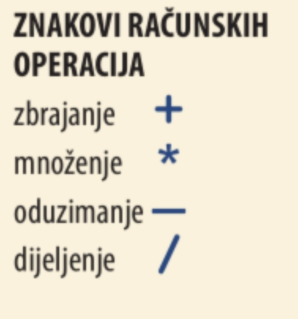 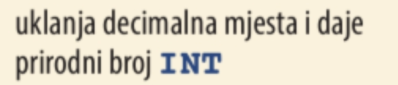 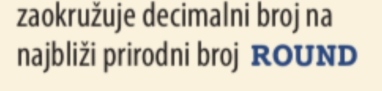 Rješenje zadatka:
Naredbu PR (kratica od PRINT) poznajete od prije, ona služi za ISPIS.

Primjer: 
PR 2+3 
Ispisat će 5, tj. zbrojit će pribrojnike 2 i 3, kao u matematici.
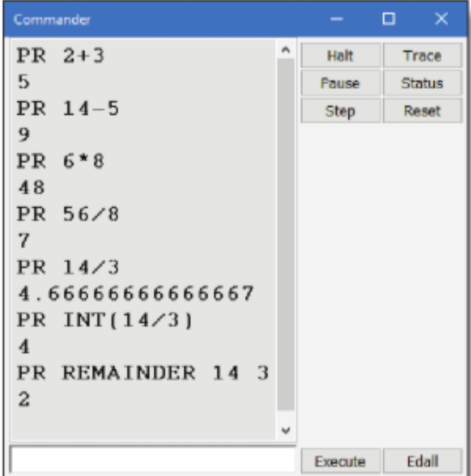 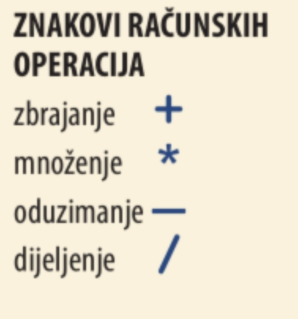 Zapišite:RAČUNANJE U LOGU
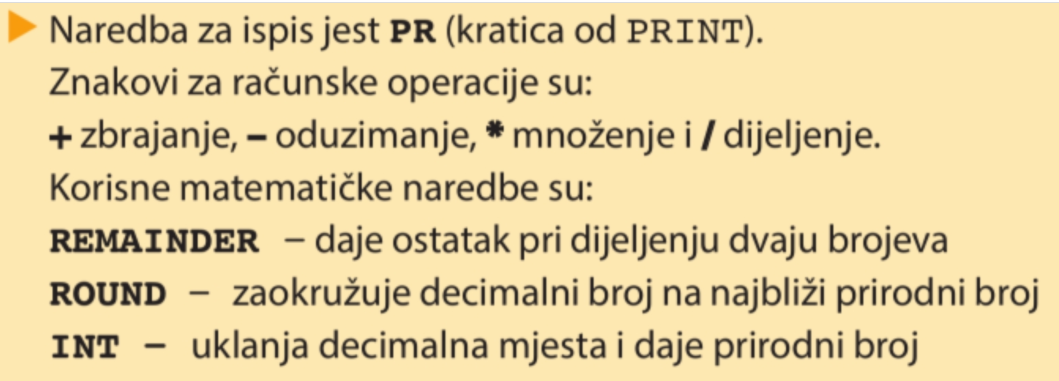 Proučite vježbu 22 u udžbeniku na str. 82.
Program za zbrajanje dvaju brojeva
Naredba MAKE je naredba pridruživanja
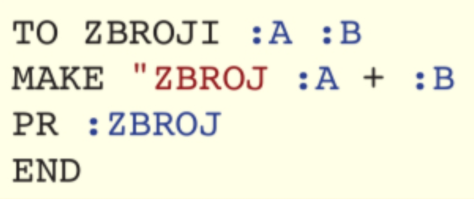 Objašnjenje programa nalazi se na str. 82 u udžbeniku.
Proučite objašnjenje!
Po istom principu dopunite programe u zadacima 29., 30., 31., 32. koji se nalaze u radnoj bilježnici na str. 33.